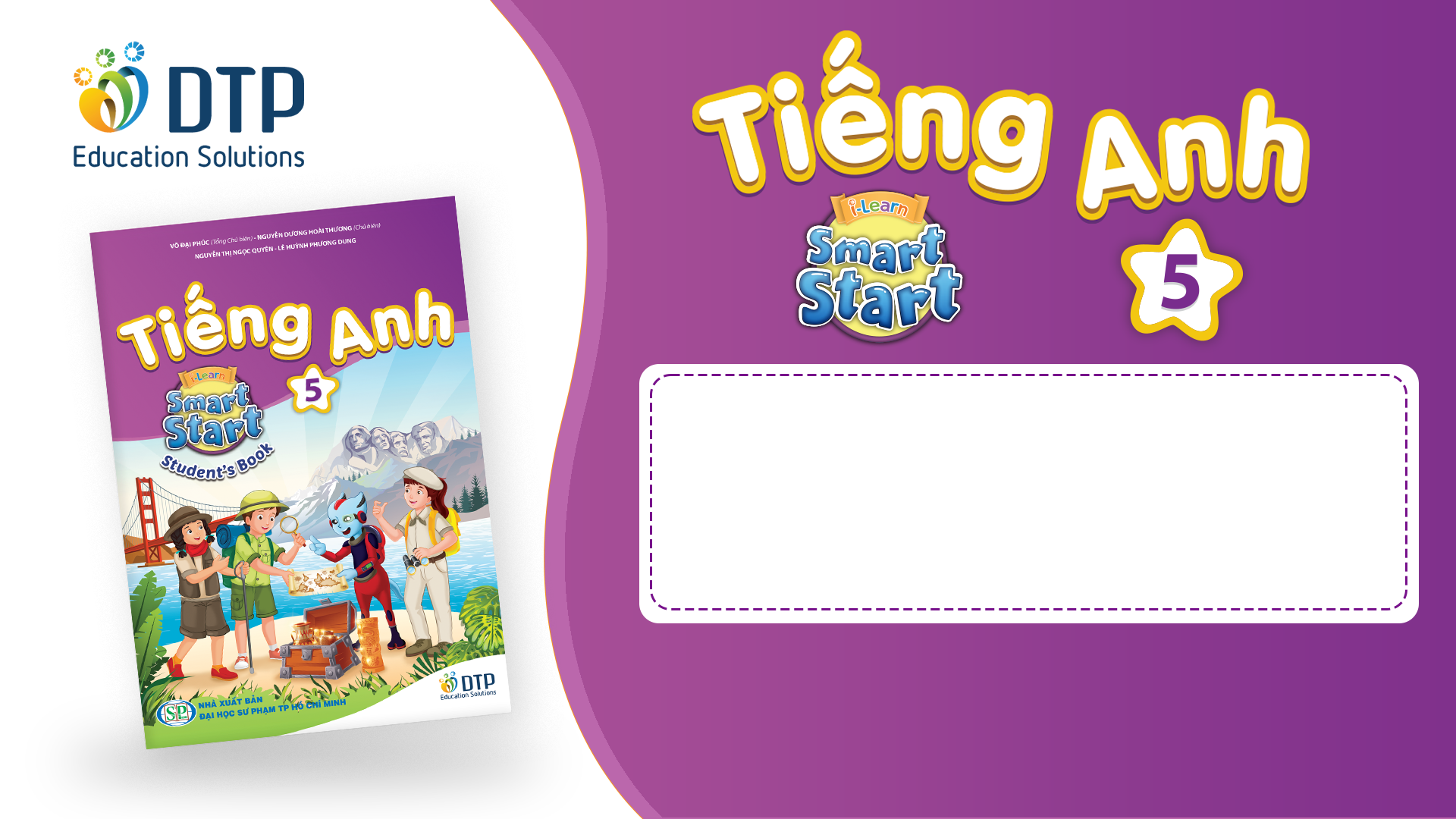 Unit 3: MY FRIENDS AND I
Lesson 1.1
Page 34
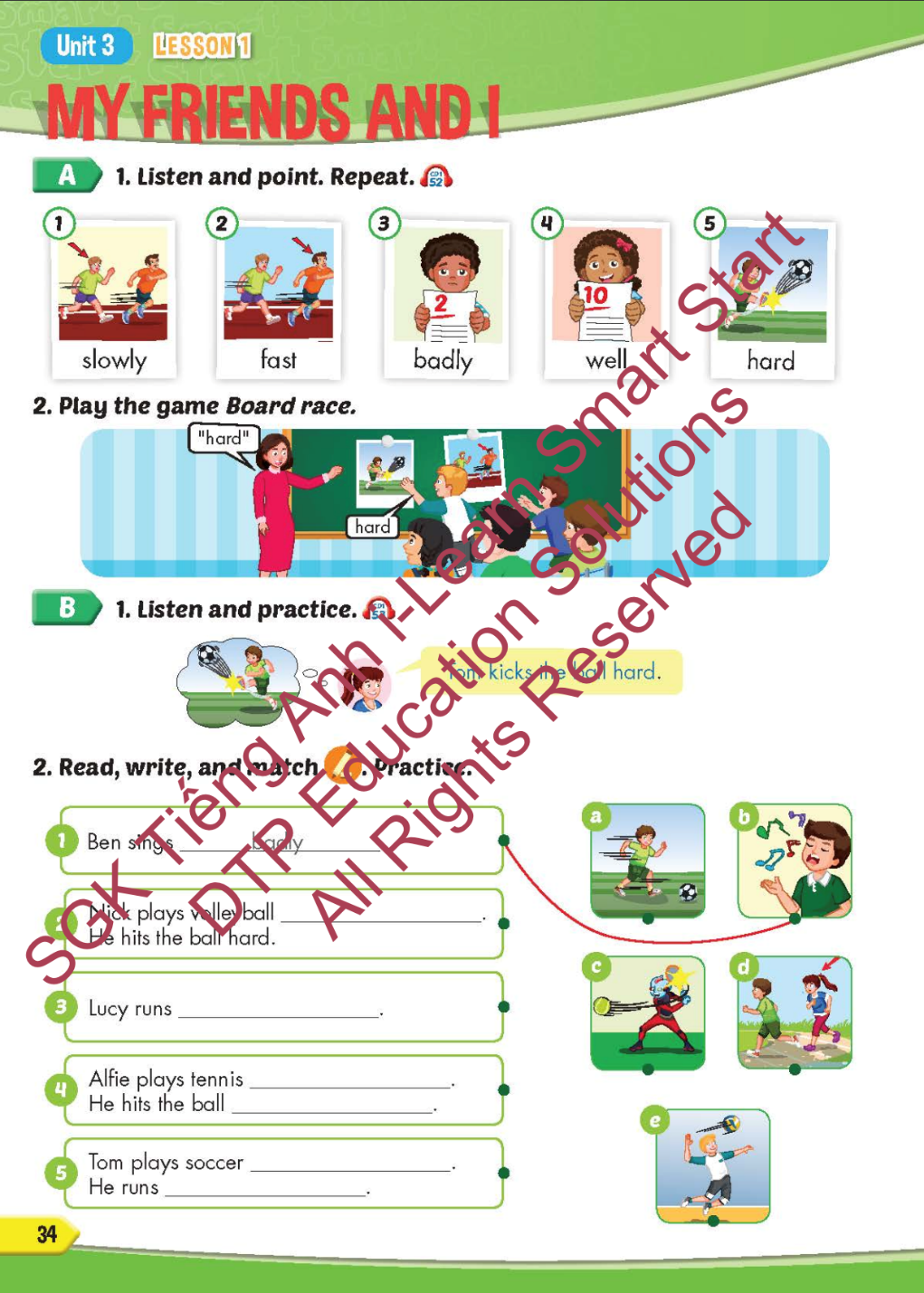 Lesson Outline
Warm-up
Vocabulary
Structure
Consolidation
Wrap-up
Objectives
By the end of this lesson, students will be able to point out and say different adverbs.

Vocabulary: slowly, fast, badly, well, hard.
Structure: Tom kicks the ball hard.
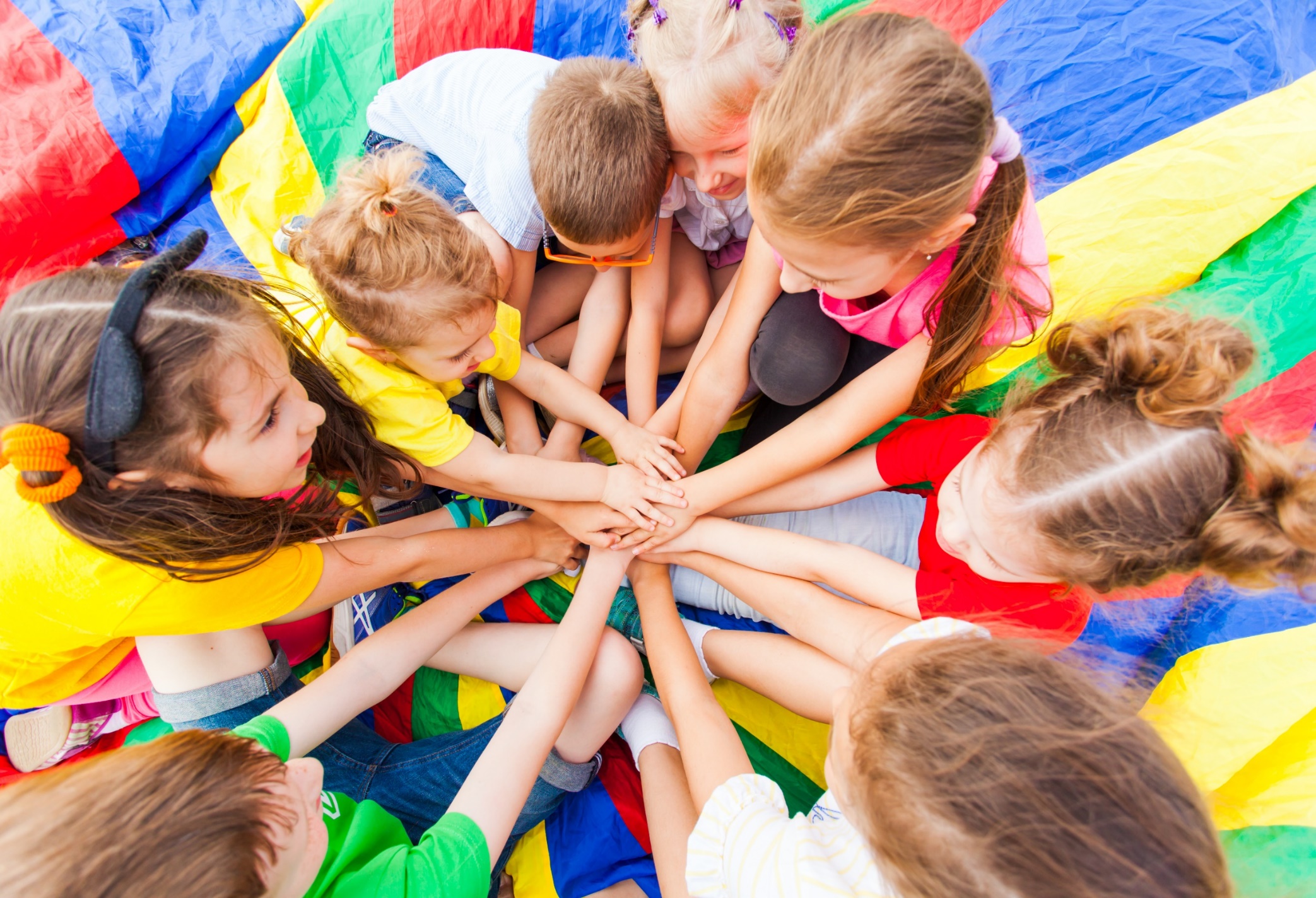 WARM-UP
GUESS
AND 
ACT
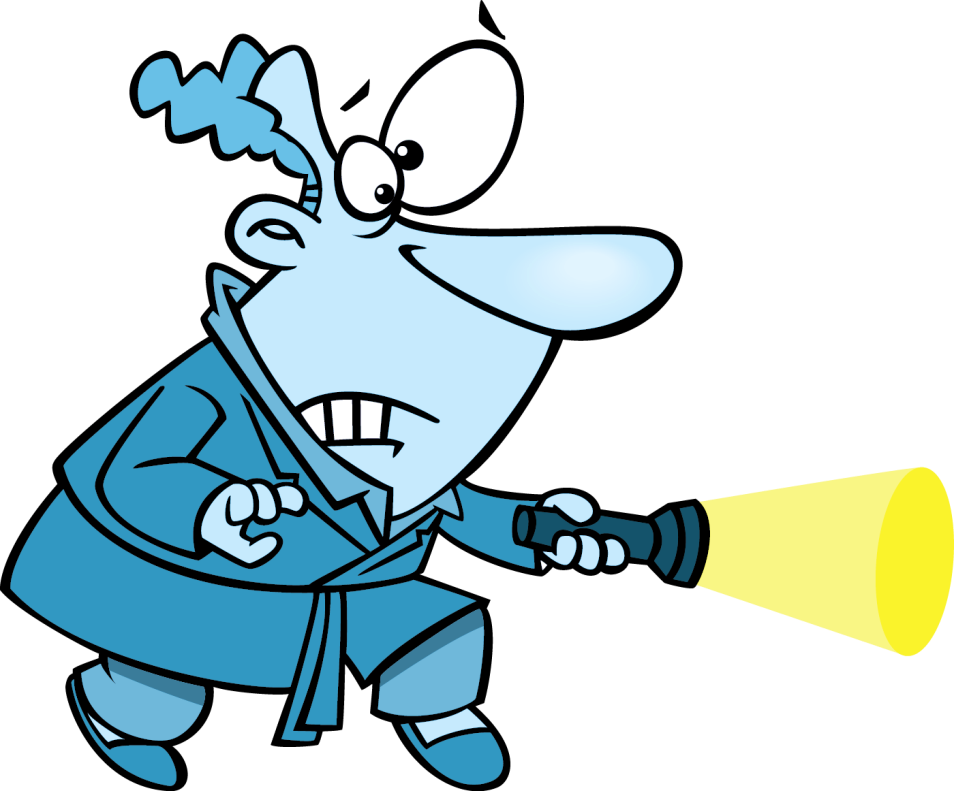 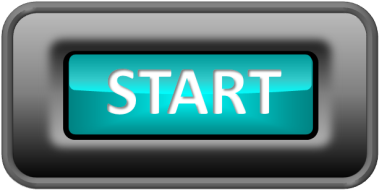 Click on the man with a torch and guess the hidden verb
walk
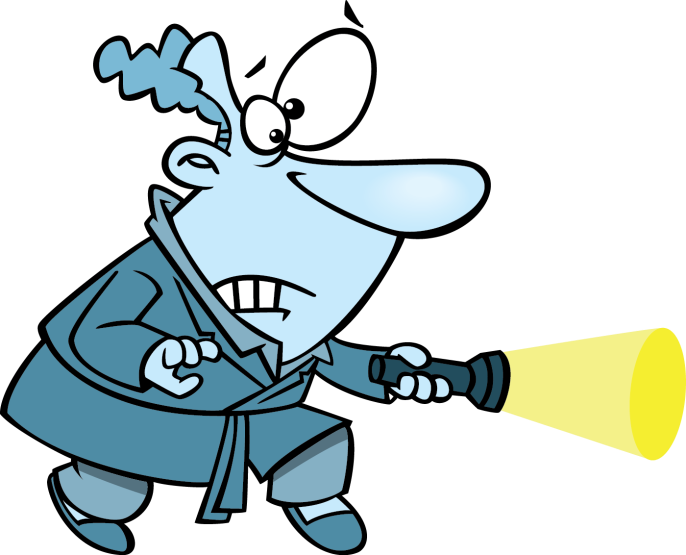 CHECK
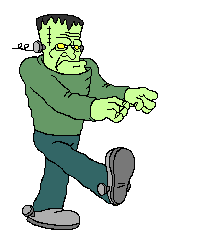 WALK
Walk like Frankenstein around the classroom.
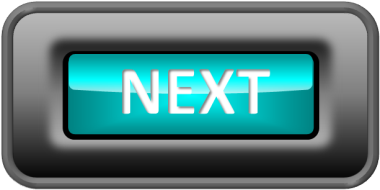 CHECK
Click on the man with a torch and guess the hidden verb
cook
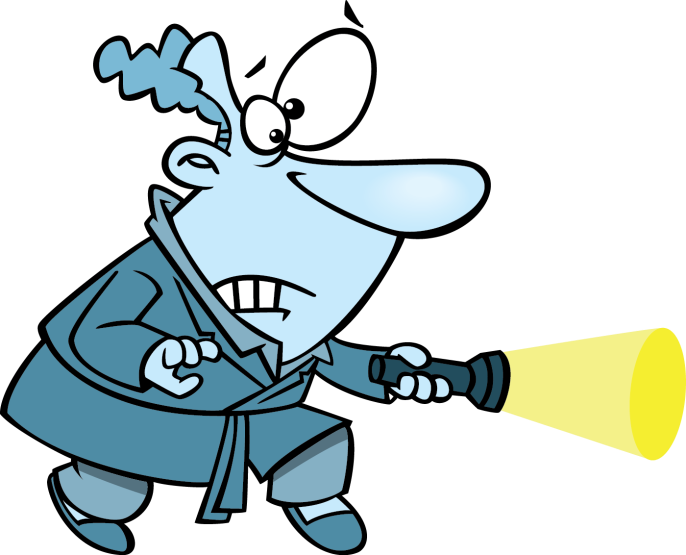 CHECK
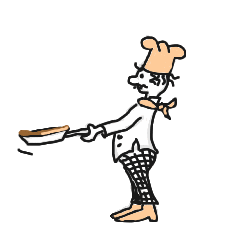 COOK
Act like cooking a pancake
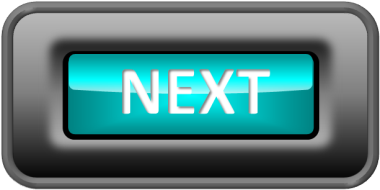 CHECK
Click on the man with a torch and guess the hidden verb
smile
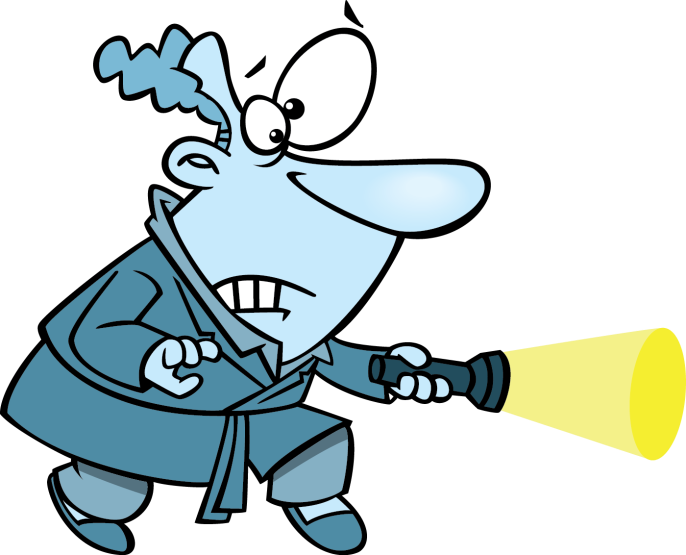 CHECK
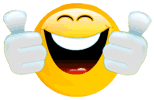 SMILE
Smile to your classmates
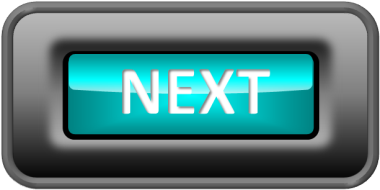 CHECK
Click on the man with a torch and guess the hidden verb
drink
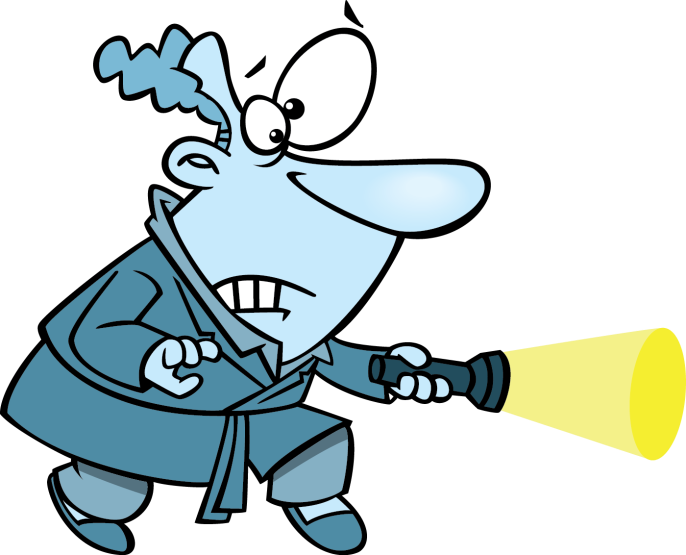 CHECK
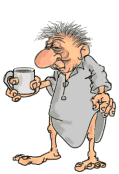 DRINK
Mime the action
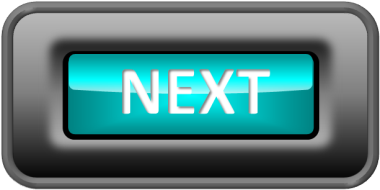 CHECK
Click on the man with a torch and guess the hidden verb
sing
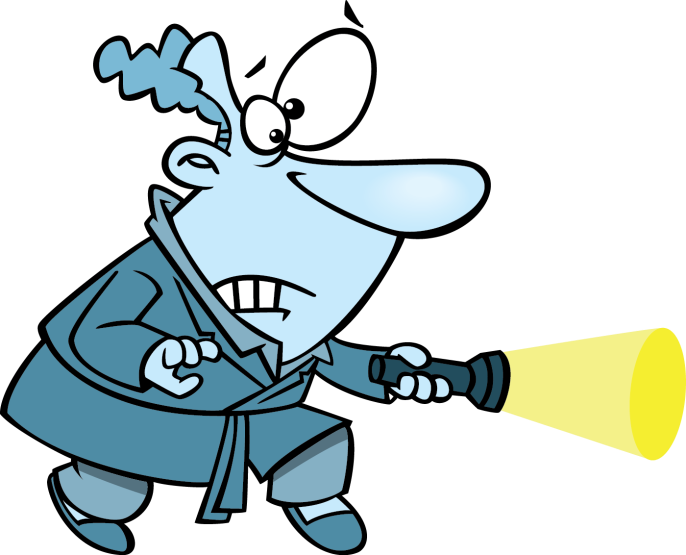 CHECK
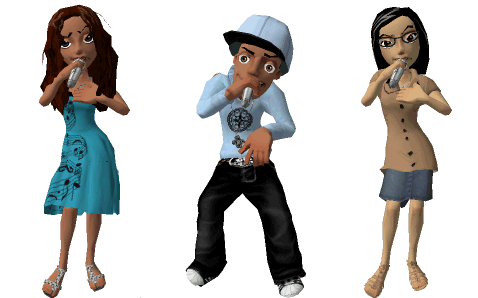 SING
Sing a song in English
EXIT
CHECK
It’s time to learn …
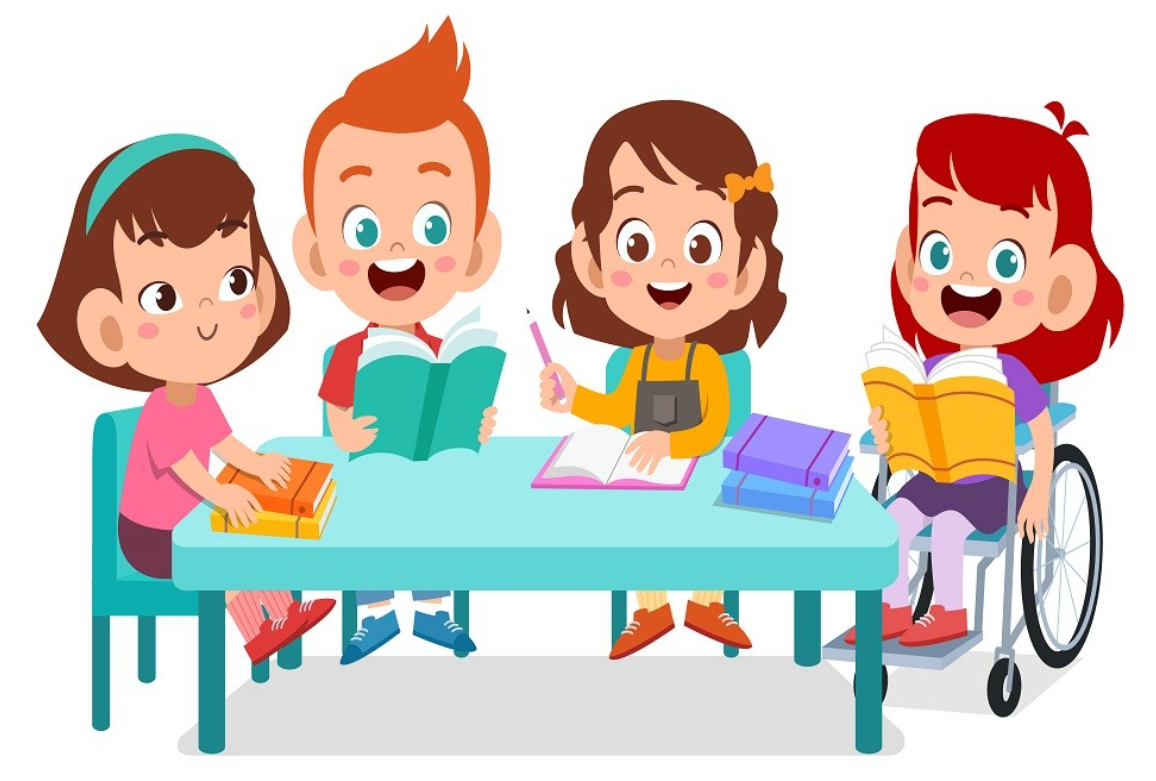 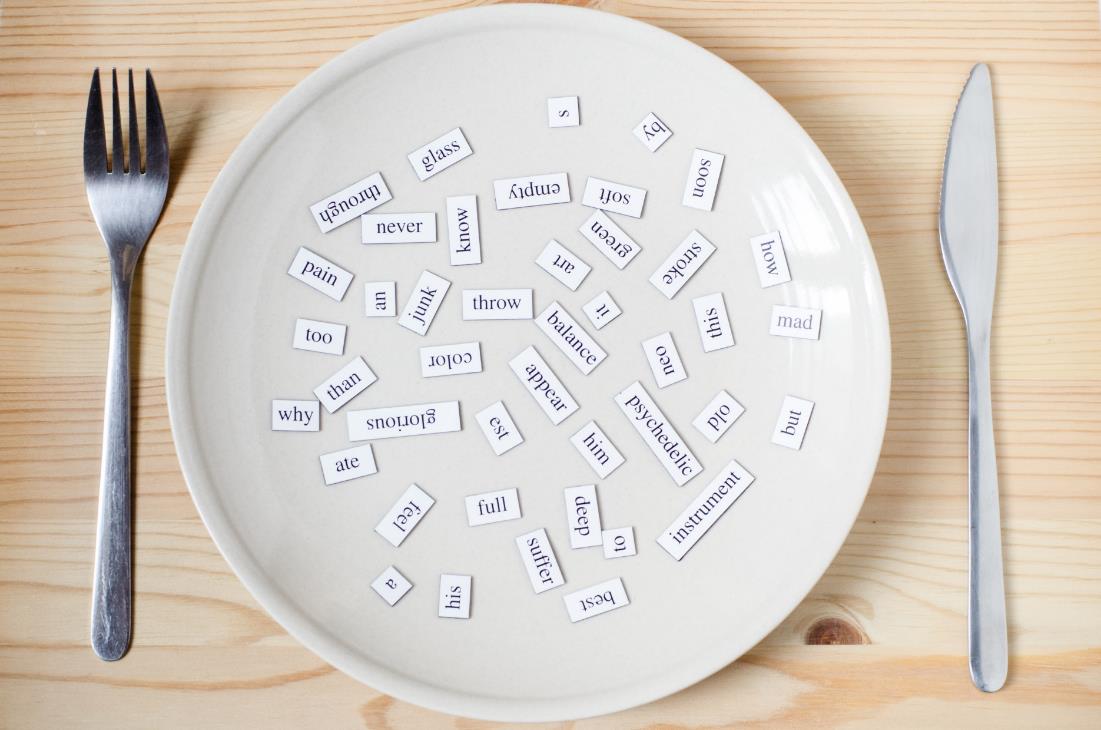 New words
Slowly,
Fast,
Badly,
Well,
Hard
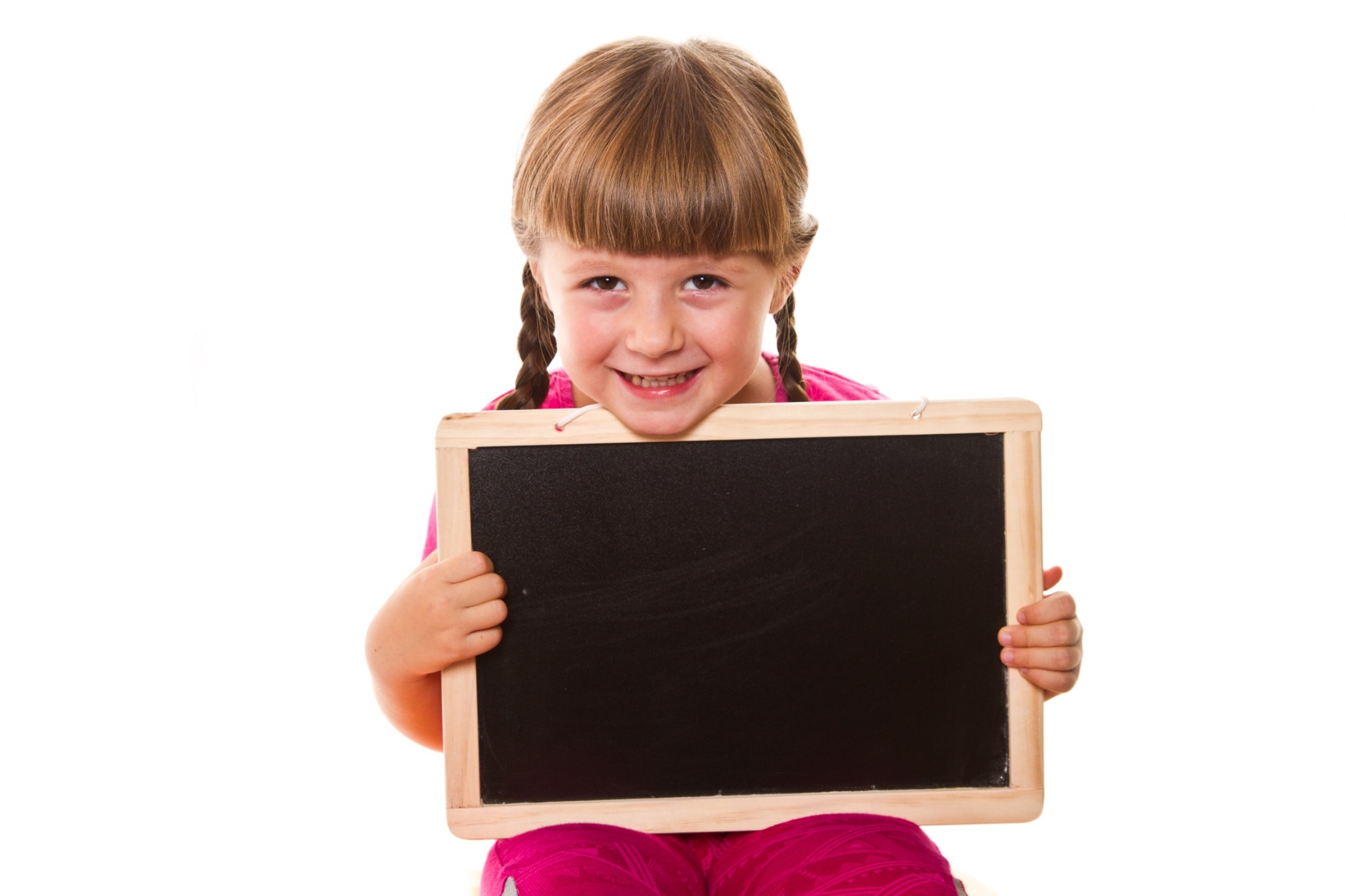 Presentation
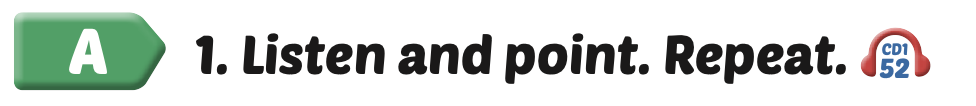 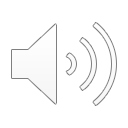 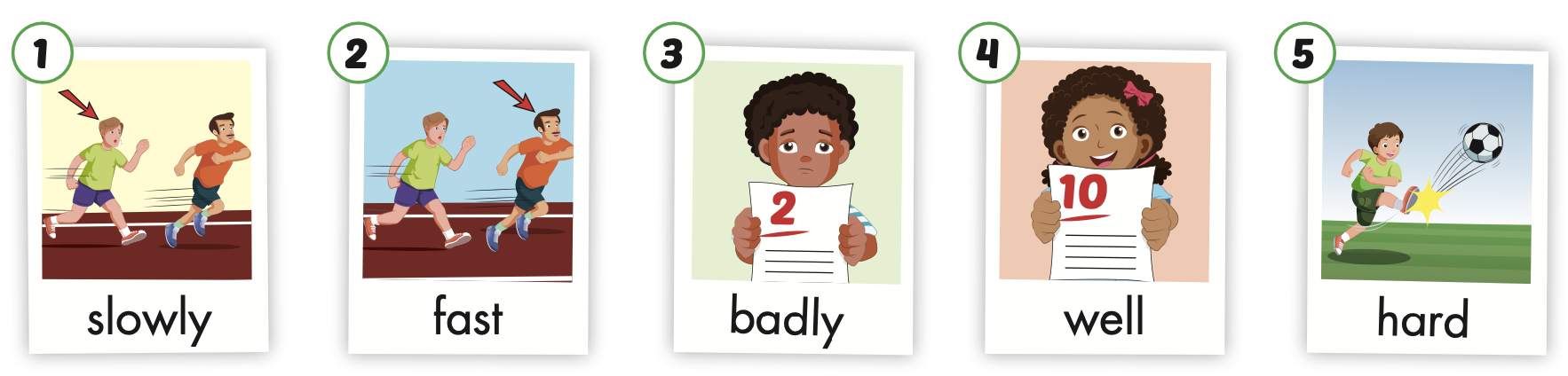 /ˈsloʊli/
chậm chạp
/hɑːrd/
mạnh
/wel/
tốt, giỏi
/fæst/
nhanh
/ˈbædli/
tồi, dở
[Speaker Notes: Click vào hình A. 1. Listen and point. Repeat để cho cả audio full chạy]
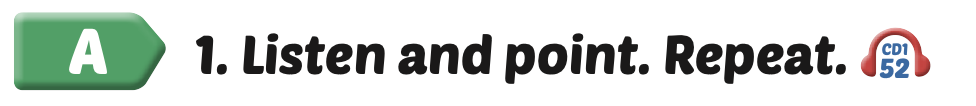 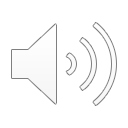 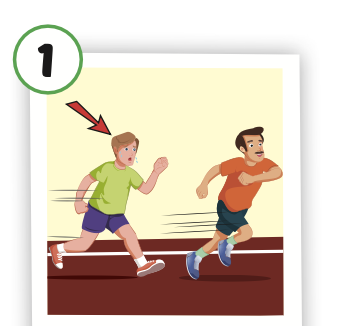 slowly
/ˈsloʊli/
chậm chạp
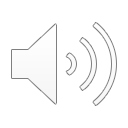 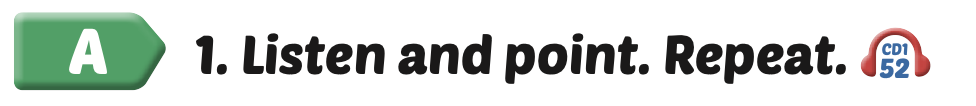 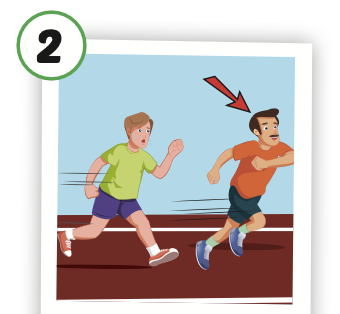 fast
/fæst/
nhanh
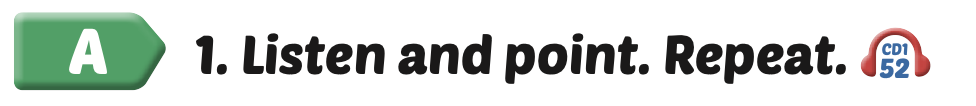 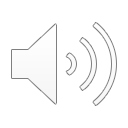 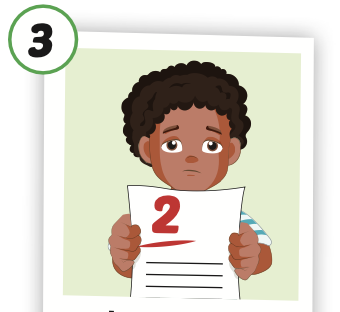 badly
/ˈbædli/
tồi, dở
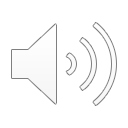 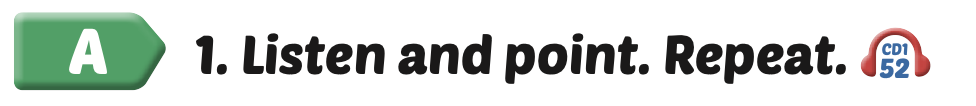 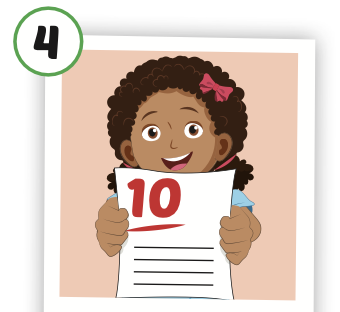 well
/wel/
tốt, giỏi
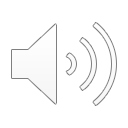 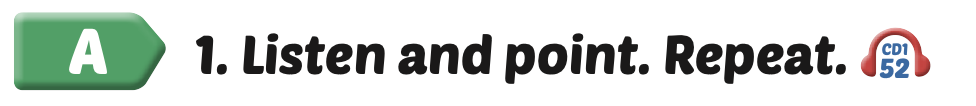 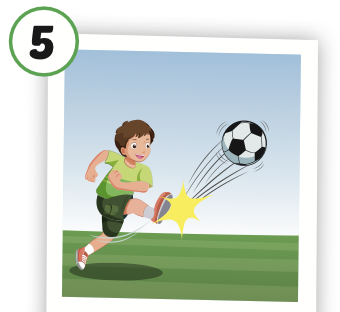 hard
/hɑːrd/
mạnh
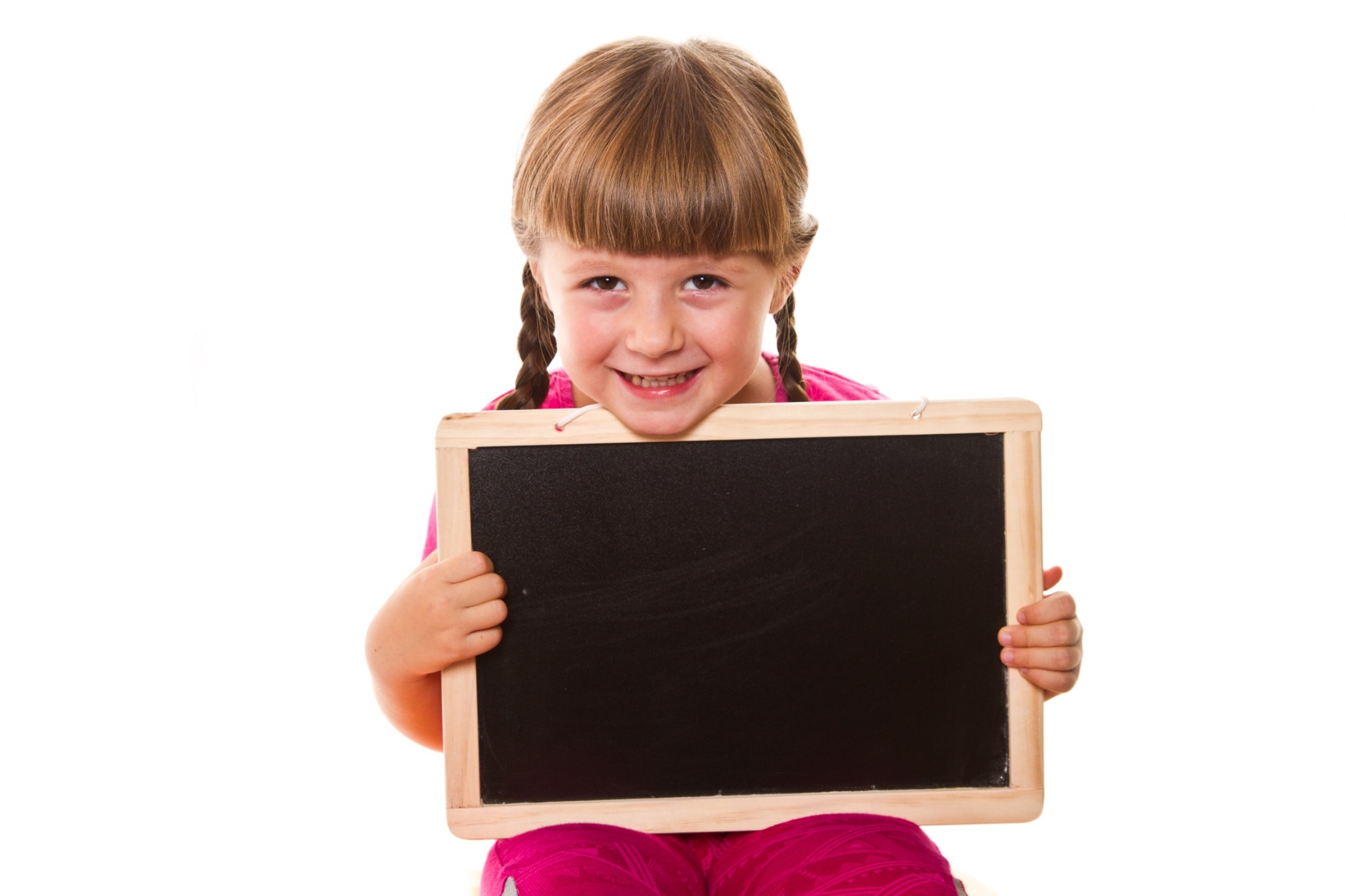 Practice
Listen and choose
Listen and choose
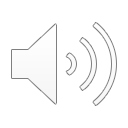 badly
slowly
fast
C
B
A
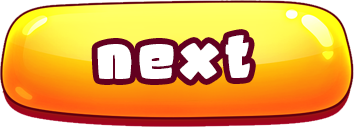 Listen and choose
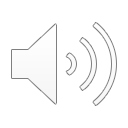 badly
well
fast
A
B
C
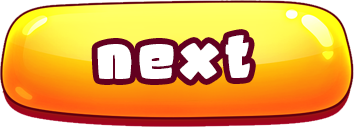 Listen and choose
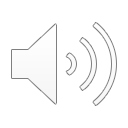 hard
well
fast
A
B
C
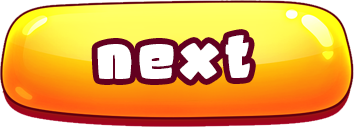 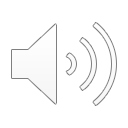 Listen and choose
badly
well
fast
C
B
A
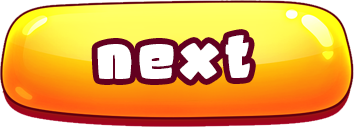 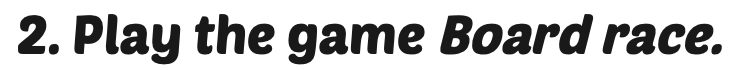 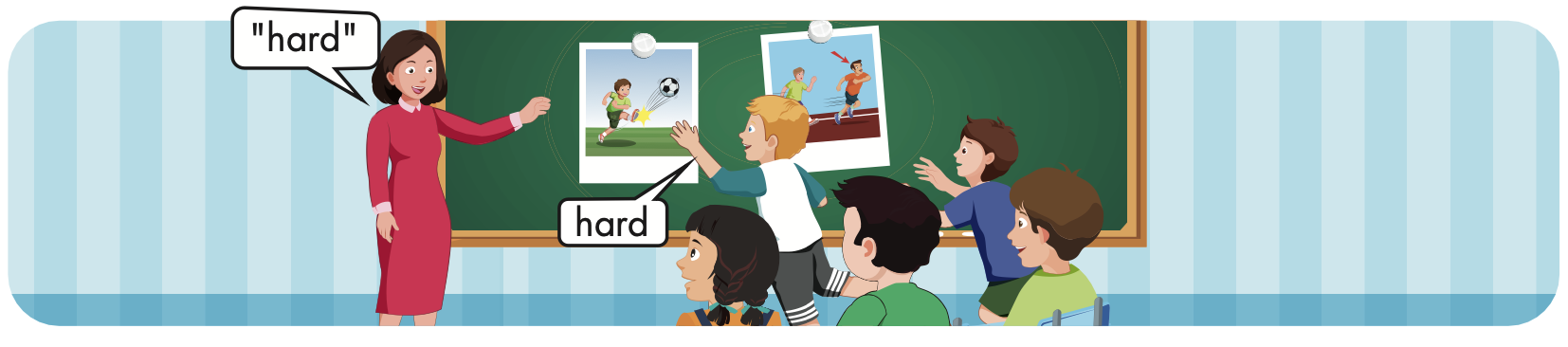 Look and say.
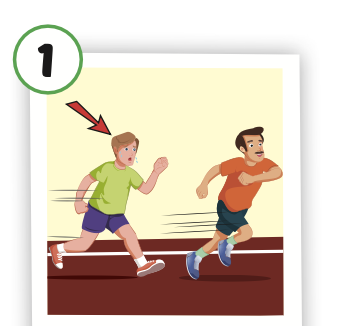 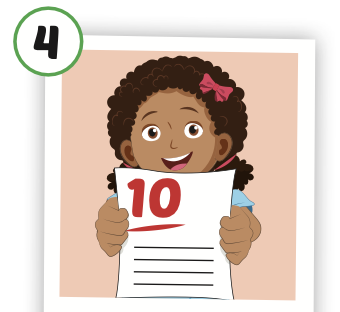 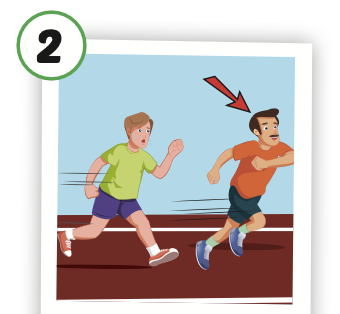 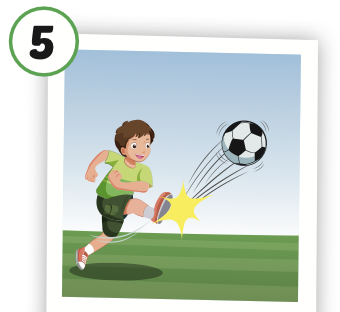 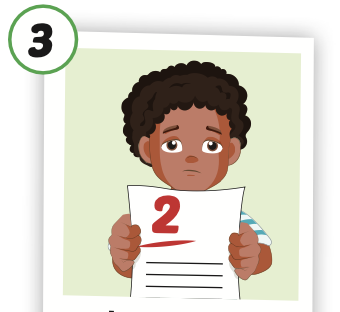 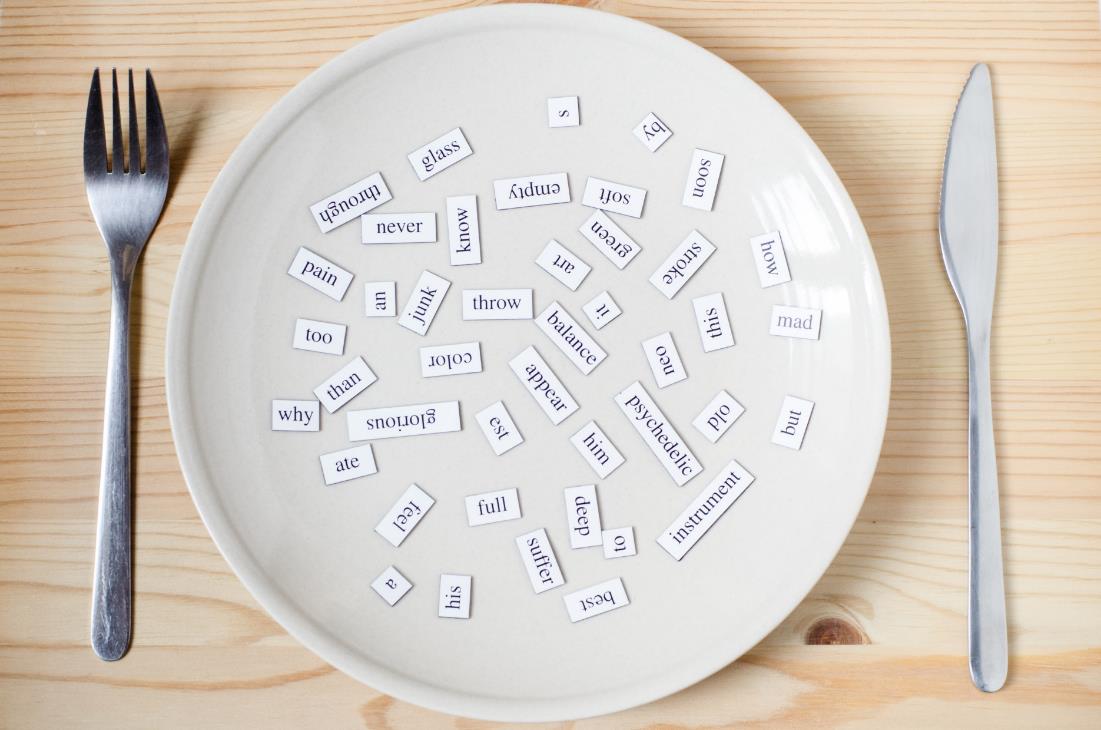 Structure

Tom kicks the ball hard.
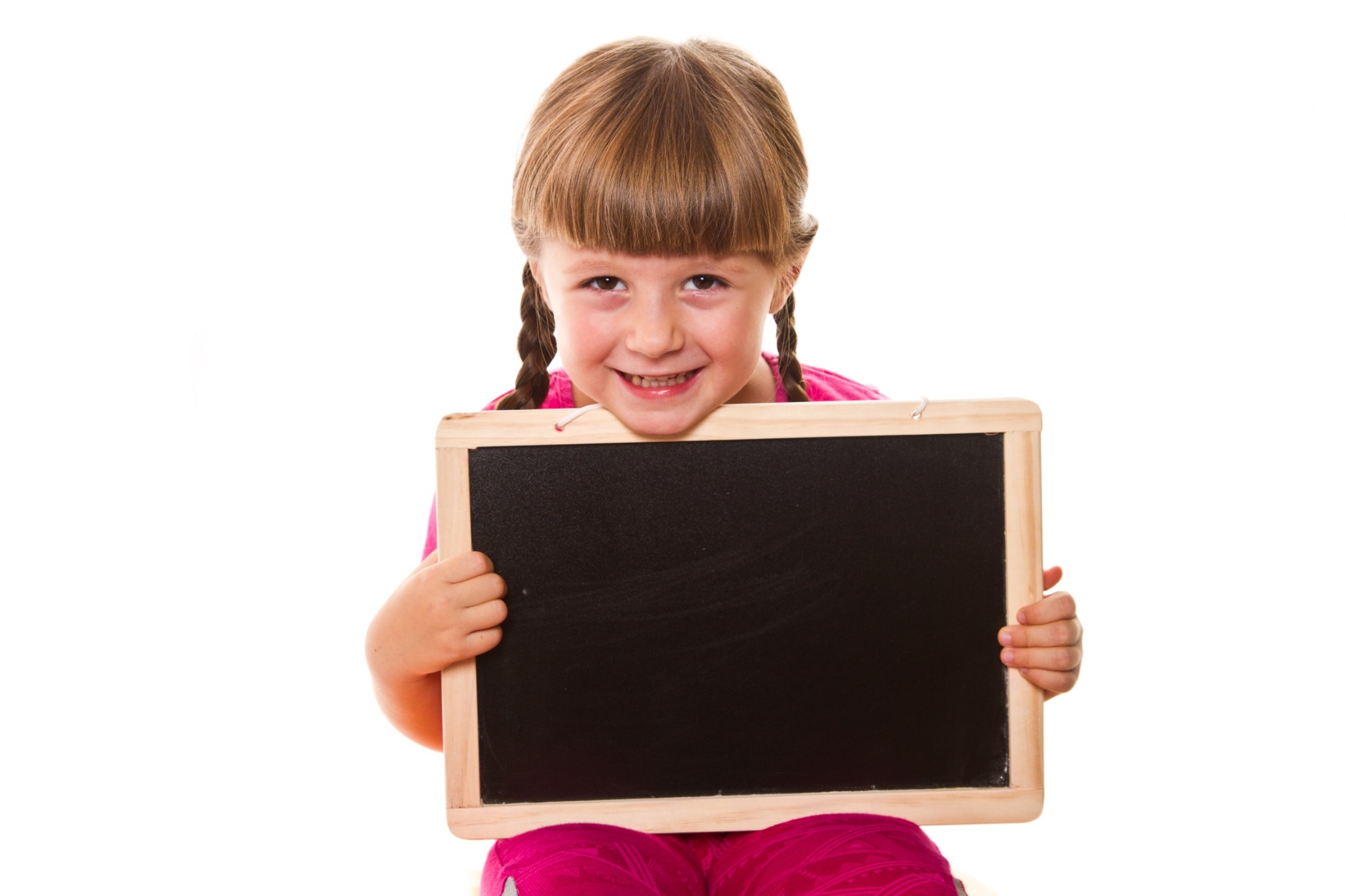 Presentation
Structure
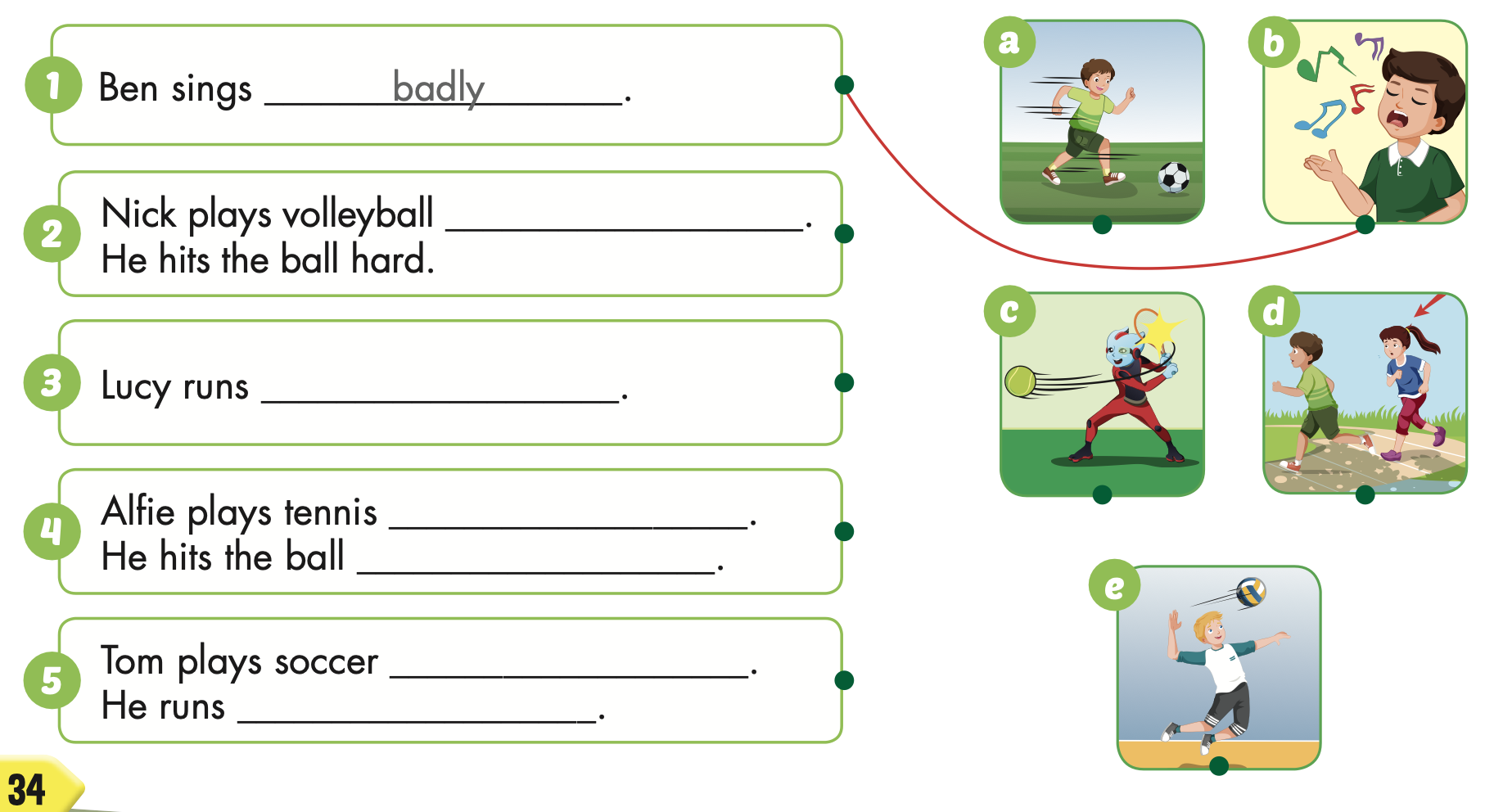 Ben sings badly.
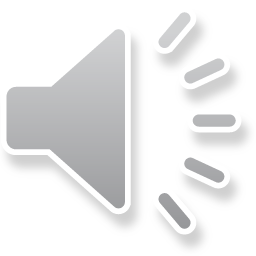 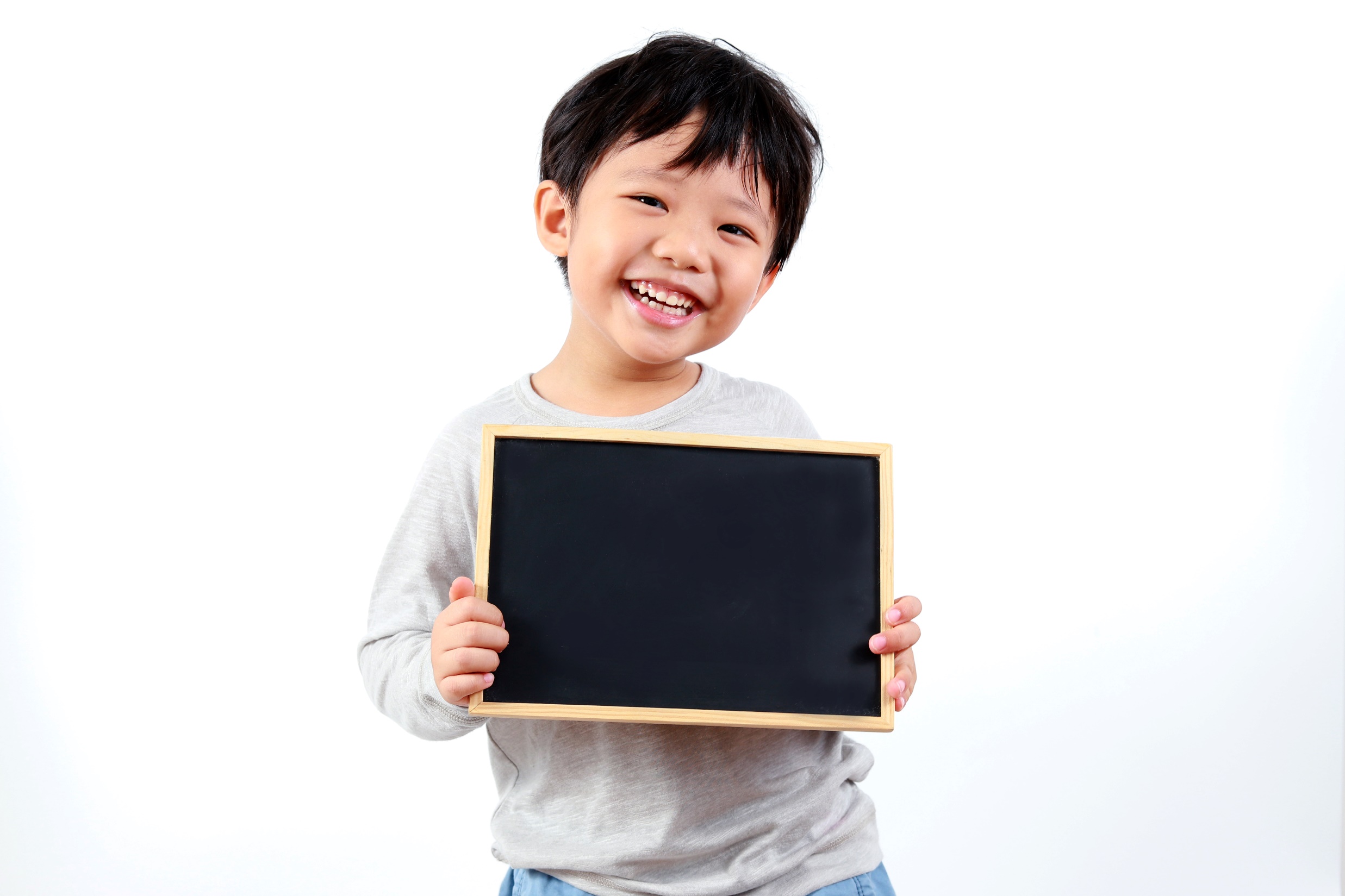 Practice
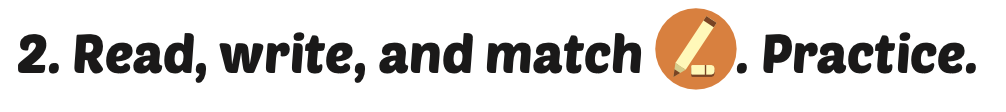 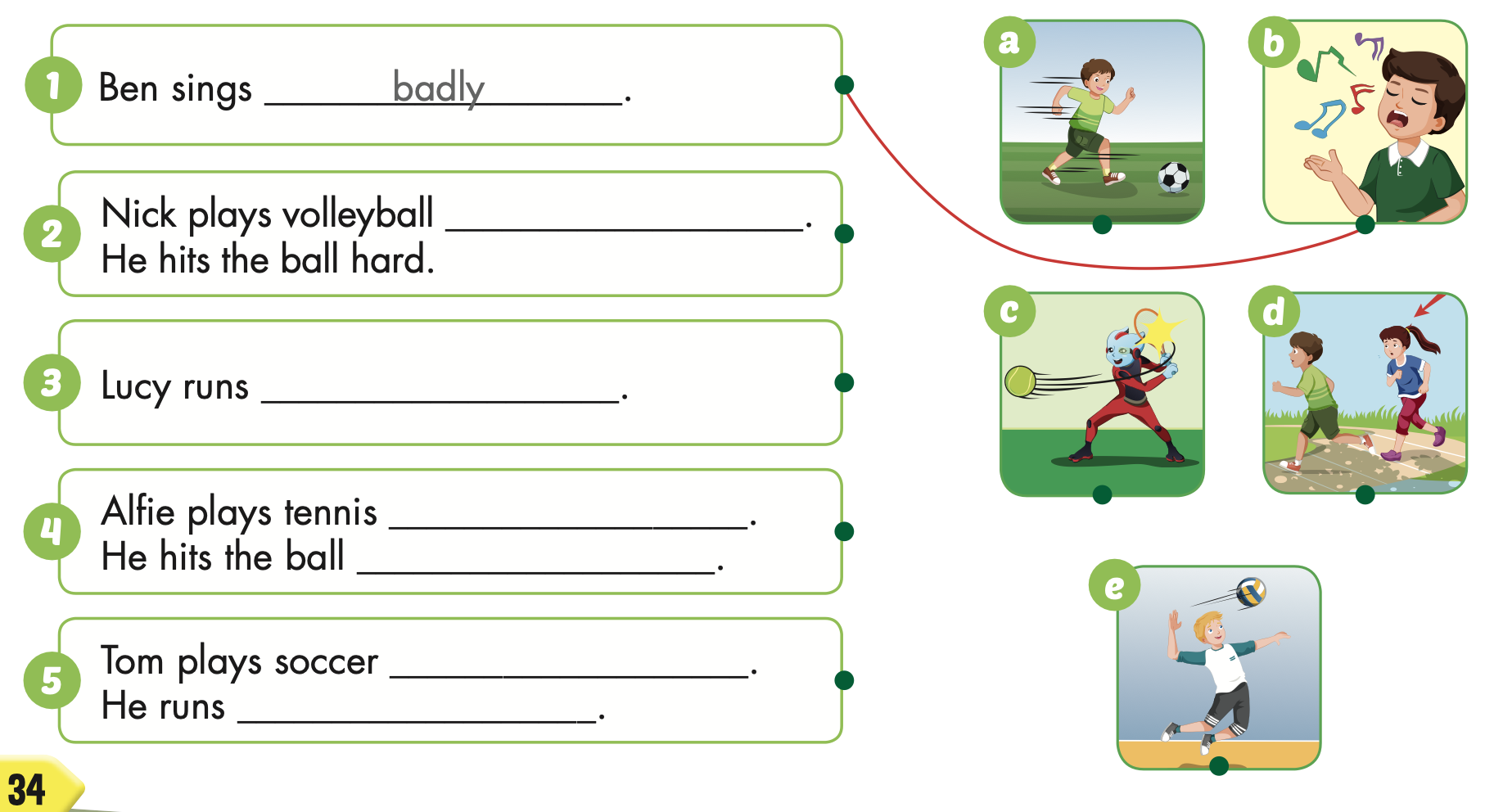 well
slowly
well
hard
well
fast
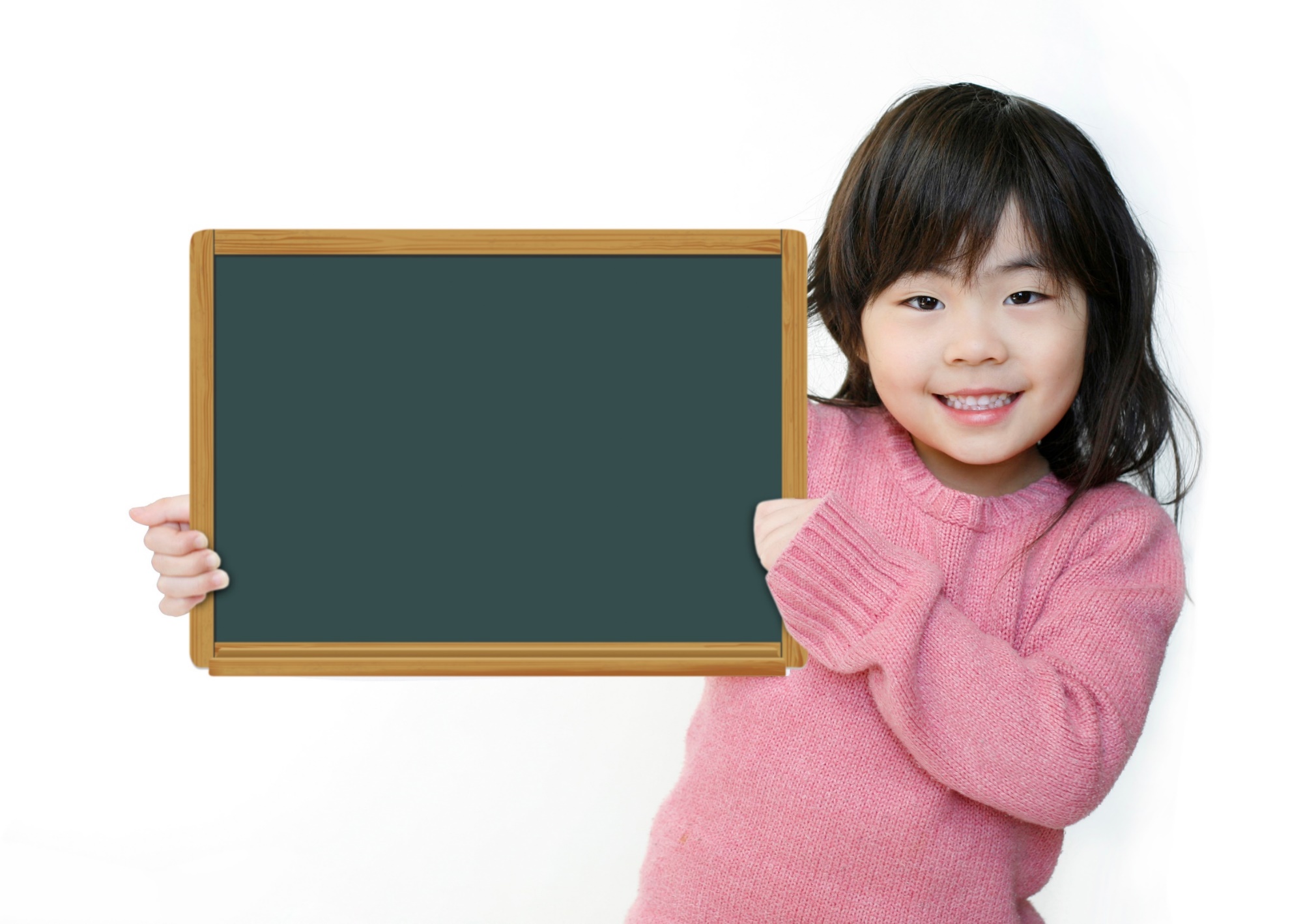 Production
Extra Practice 
WB, page 22
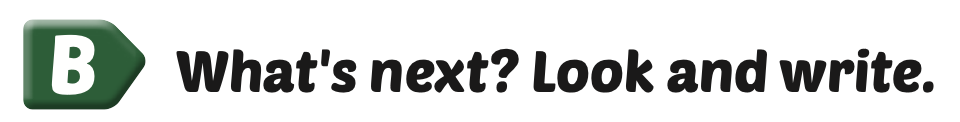 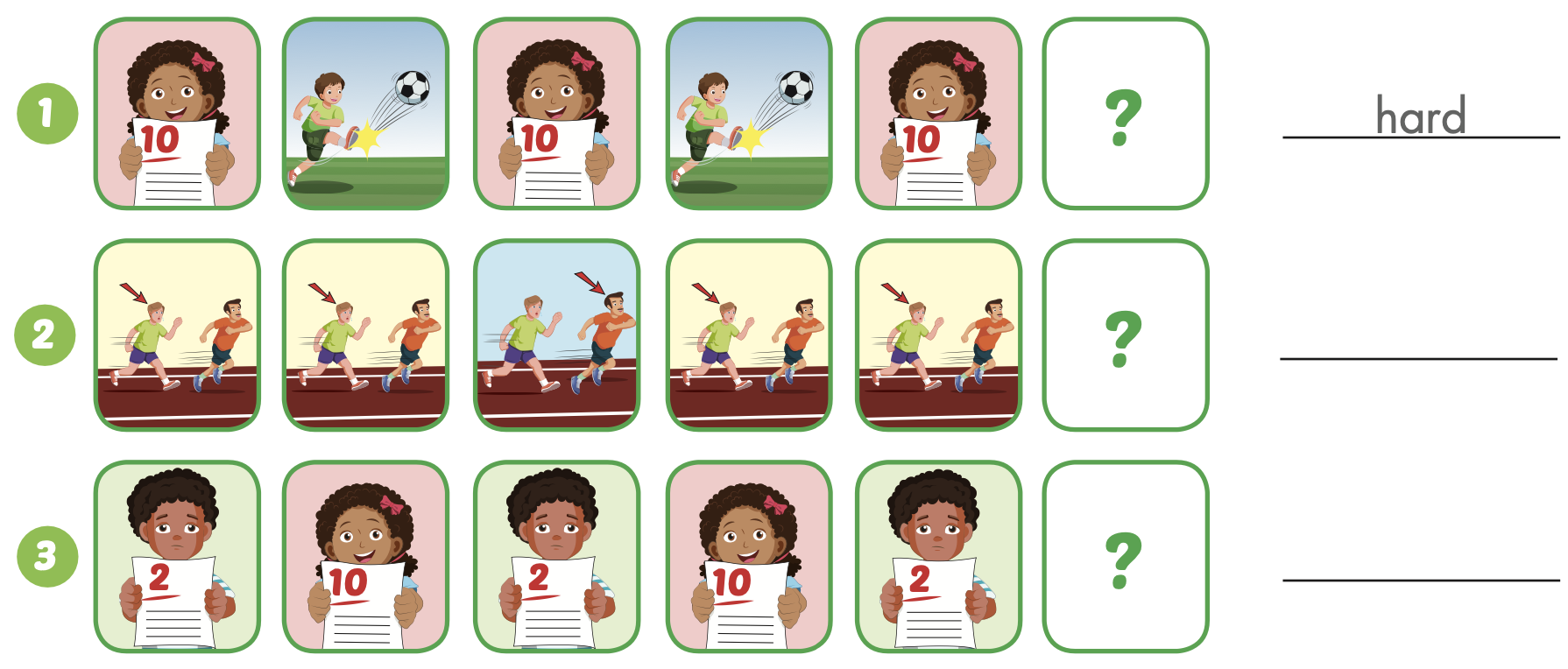 fast
well
Extra Practice 
WB, page 22
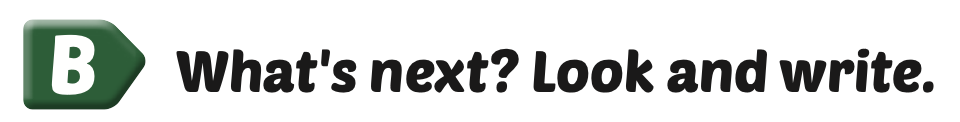 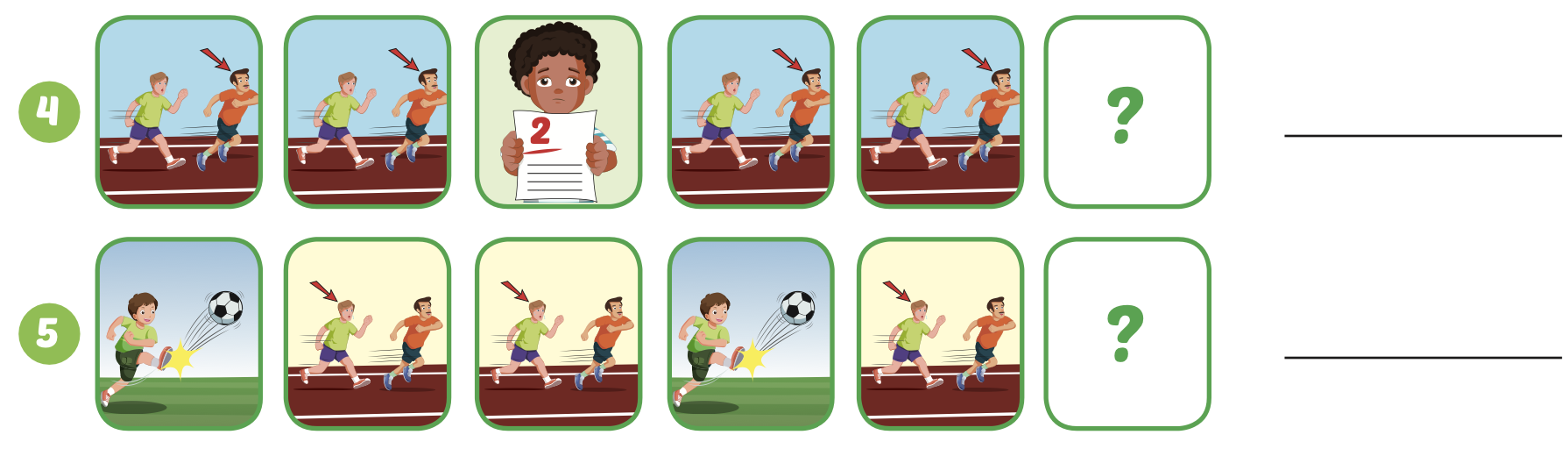 badly
slowly
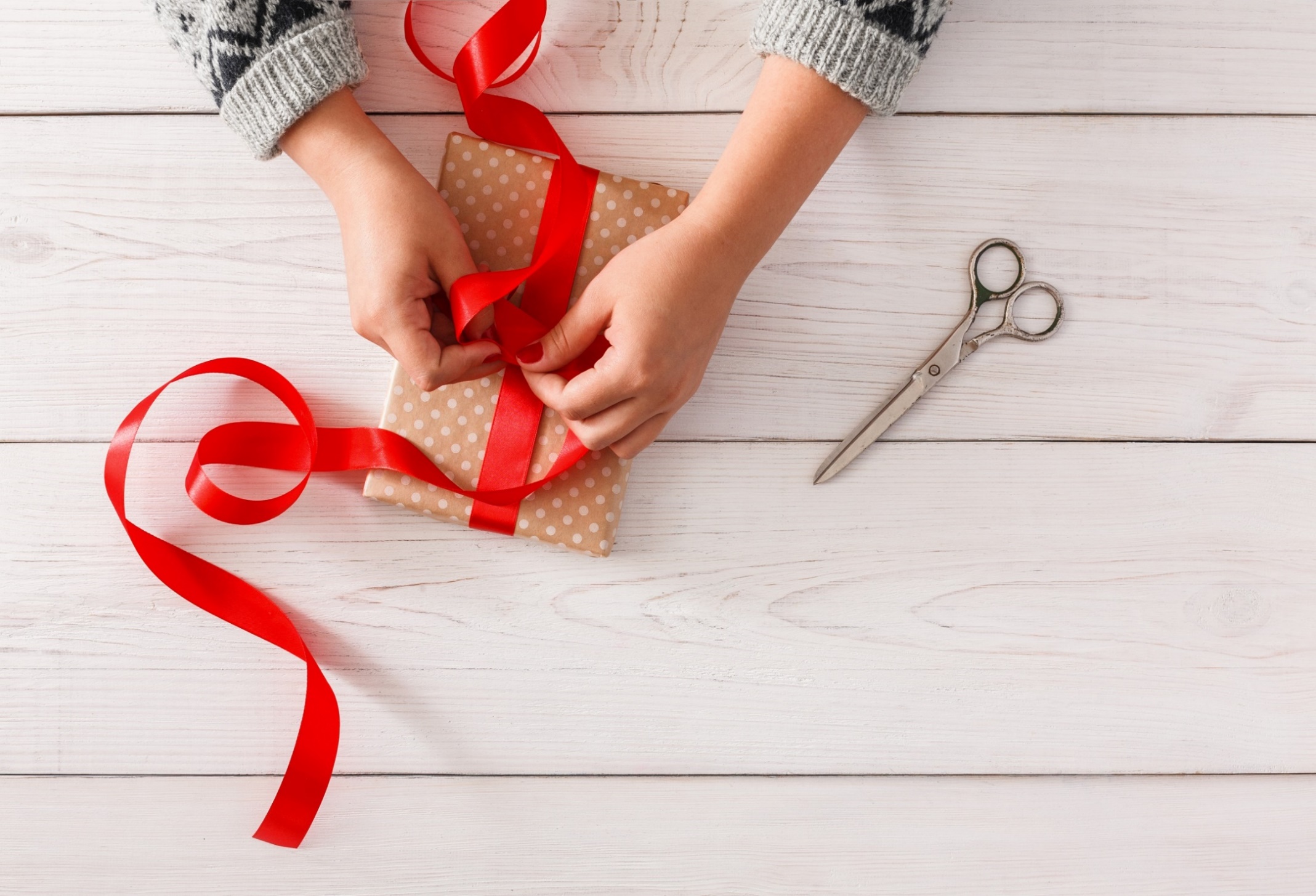 WRAP-UP
Today’s lesson
Vocabularies

slowly, 
fast, 
badly, 
well, 
hard.
Structures/ Sentence patterns

Tom kicks the ball hard.
Homework
Practice the vocabularies and structure, and make sentences using them. 
Do the exercises in Tiếng Anh 5 i-Learn Smart Start WB (page 22).
Do the exercises in Tiếng Anh 5 i-Learn Smart Start Notebook.
Prepare the next lesson (page 35 SB).
Play the consolidation games in Tiếng Anh 5 i-Learn Smart Start DHA App on www.eduhome.com.vn
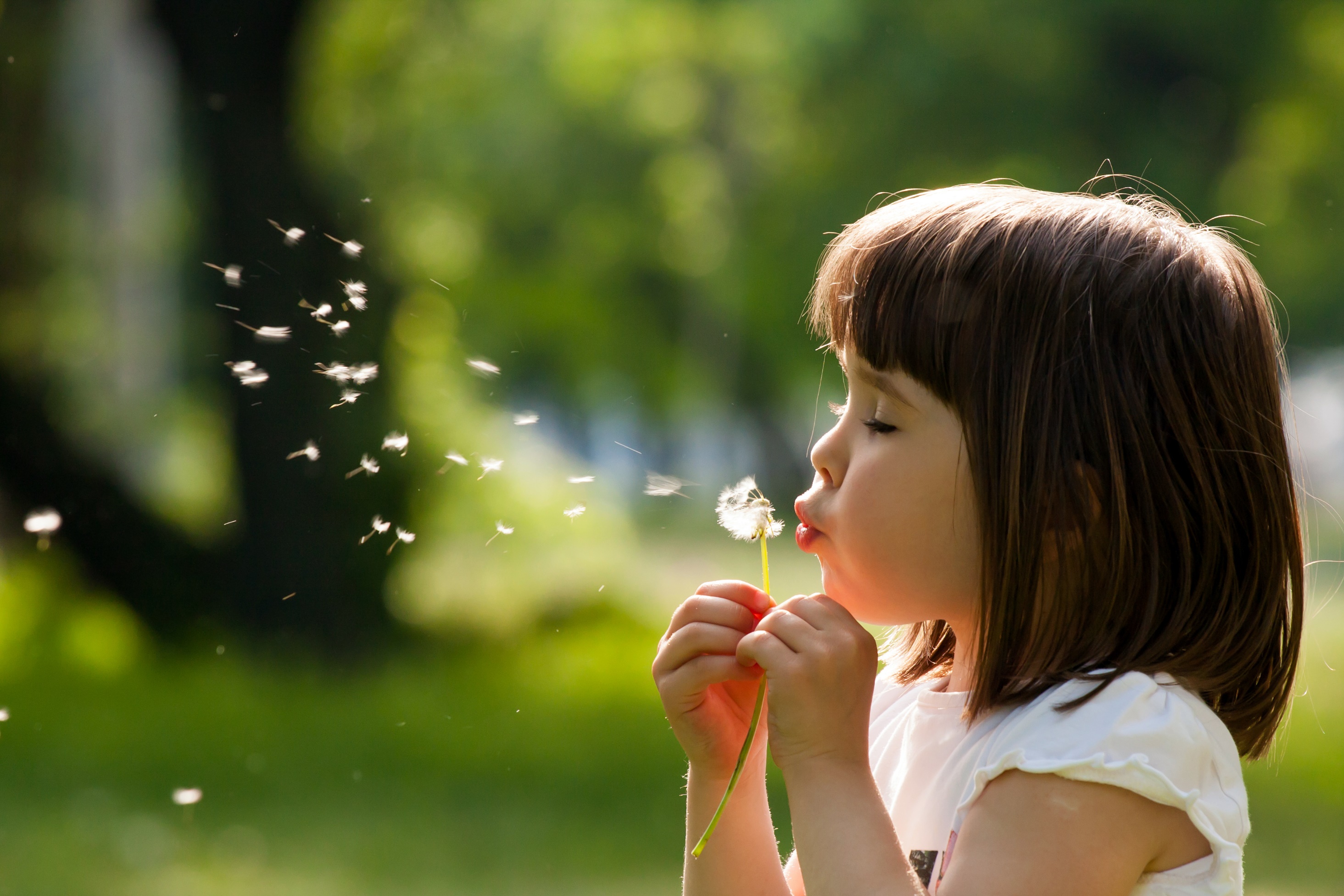 Enjoy your day!
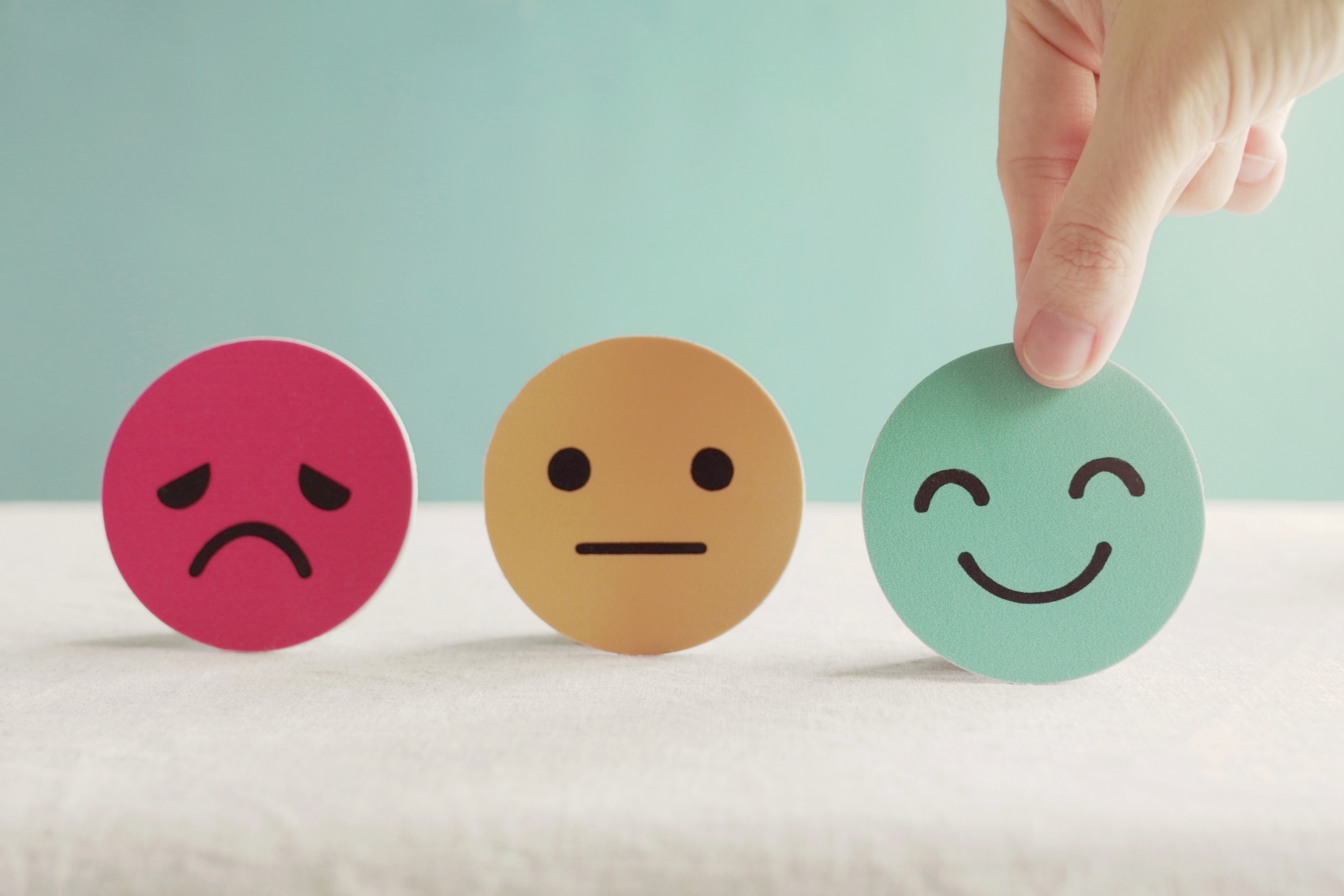 Lesson 3
Stay positive and have a nice day!